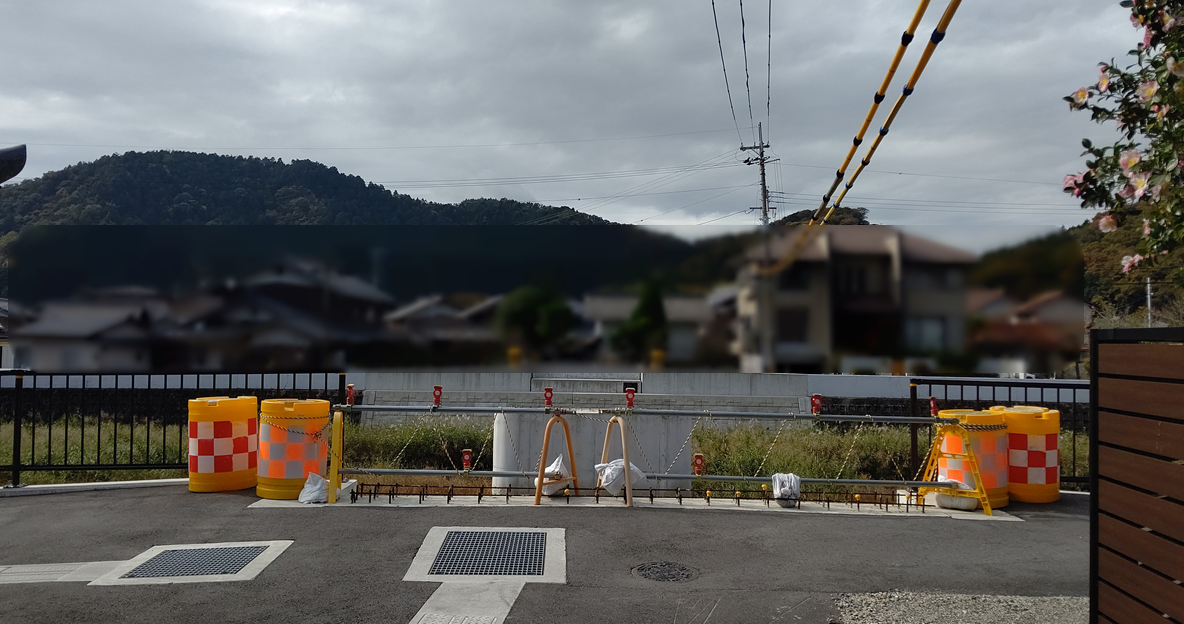 昭和橋（2024/11/20撮影）
撮影：宮川　泰
宮川　泰　一般質問資料
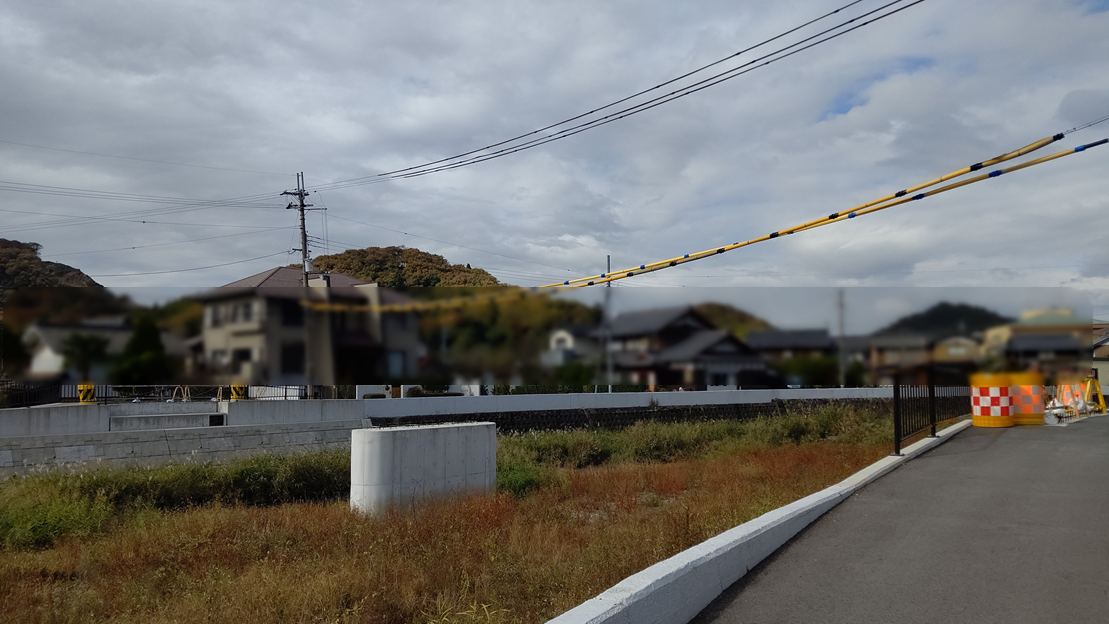 昭和橋（2024/11/22撮影）
撮影：宮川　泰
宮川　泰　一般質問資料